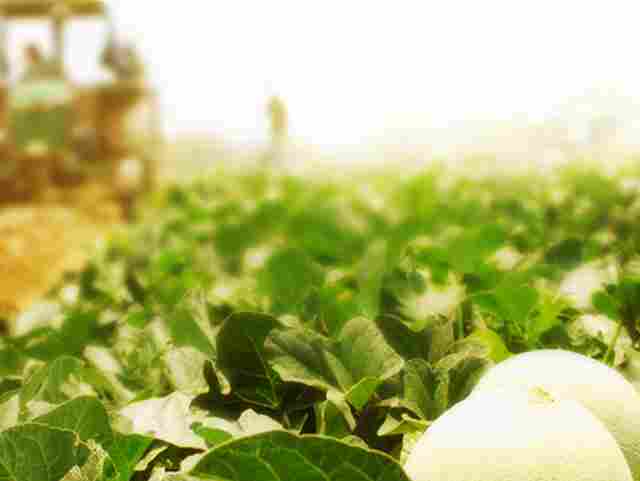 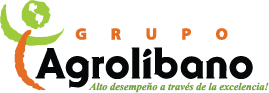 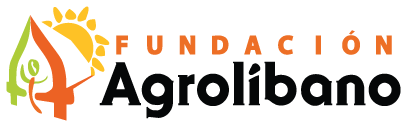 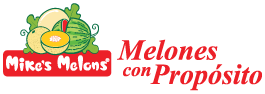 Agrolibano.com
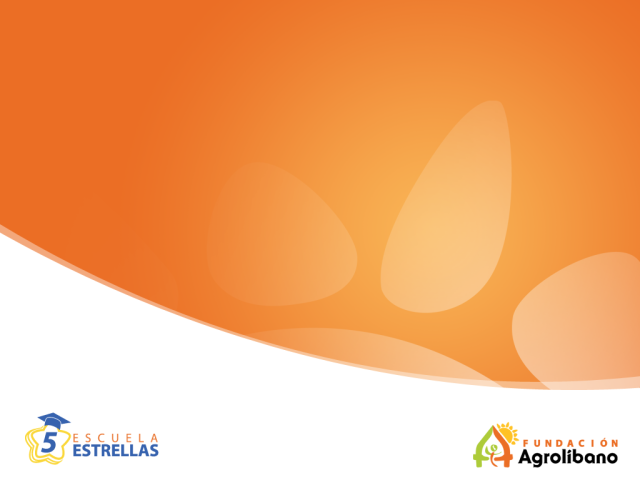 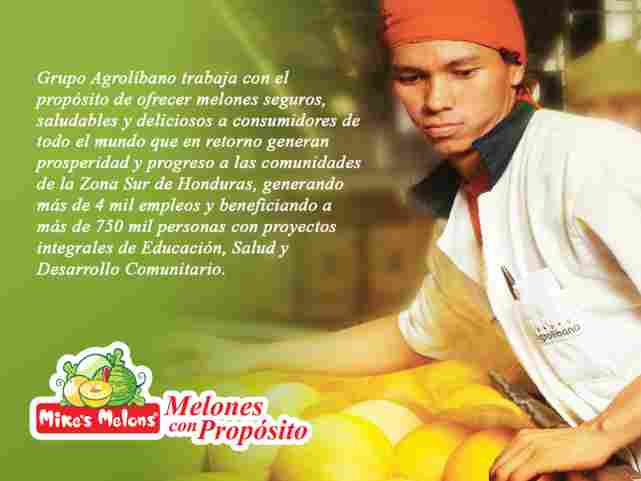 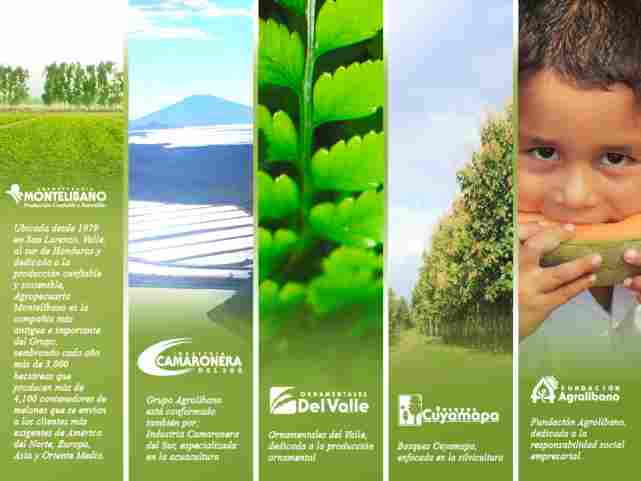 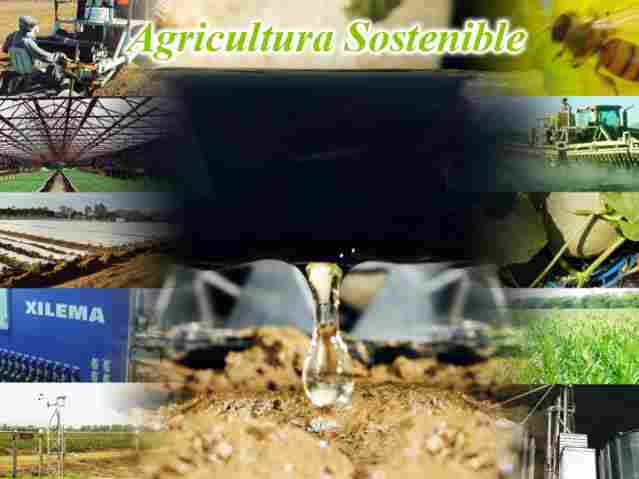 Programa de control de plagas
Programa de control de enfermedades
Centro de Bioregulación de Agrolibano
Rotación de cultivos
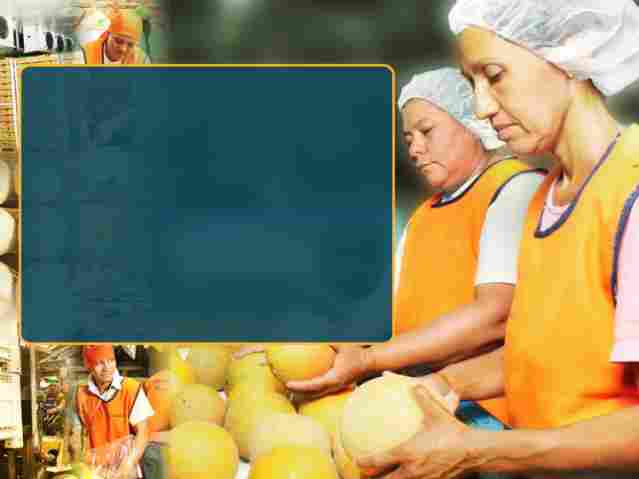 Excelencia
en Empaque
La fruta es cuidadosamente transportada del campo hacia la planta empacadora en bines plásticos, colocamos laminas de foam en cada línea y descargamos los bines a un tanque de agua con maquinaria especializada, todo esto para evitar golpes y daño a la fruta.
La aplicación del tratamiento post-cosecha es realizado con equipo especializado.
La fruta es empacada en bolsas especiales con atmosfera modificada.
Nos especializamos en satisfacer necesidades especiales y empacamos melones a la medida de los requerimientos de nuestros clientes.
La fruta es enfriada rápidamente con frío forzado.
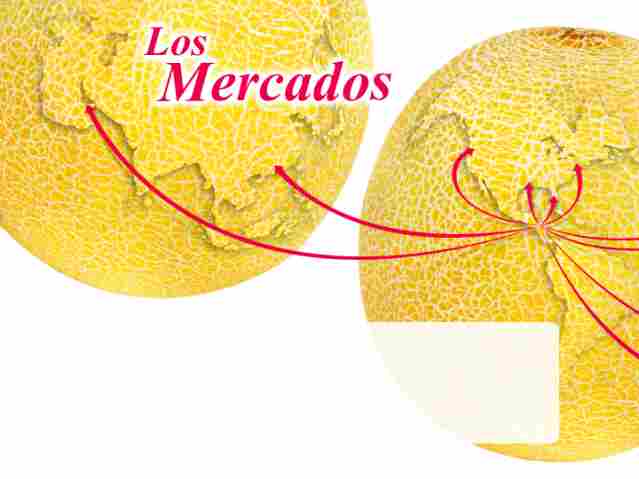 Nosotros suplimos Mike’s Melons de calidad y sabor superior para nuestros clientes y mercados con necesidades diferenciadas en todo el mundo. Nuestros melones son vendidos en Norteamérica, Europa, Asia y el Medio Este. Nos especializamos en ordenes a la medida para clientes de venta al detalle y de procesamiento. Esto es posible con la correcta infraestructura, pero más importante con un equipo comprometido a cumplir con los pedidos de los clientes, no importando que nos pidan.
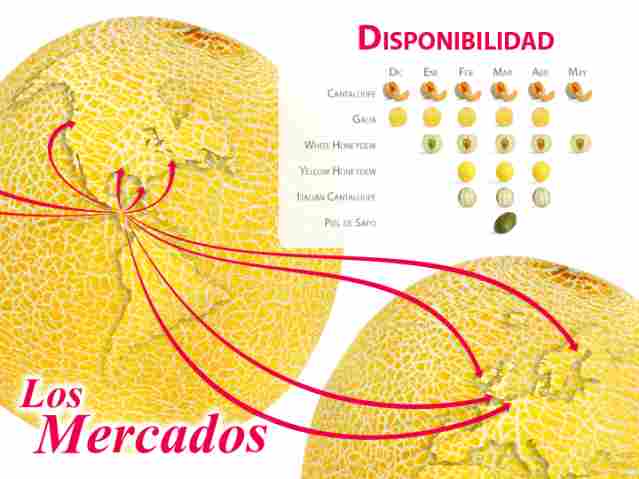 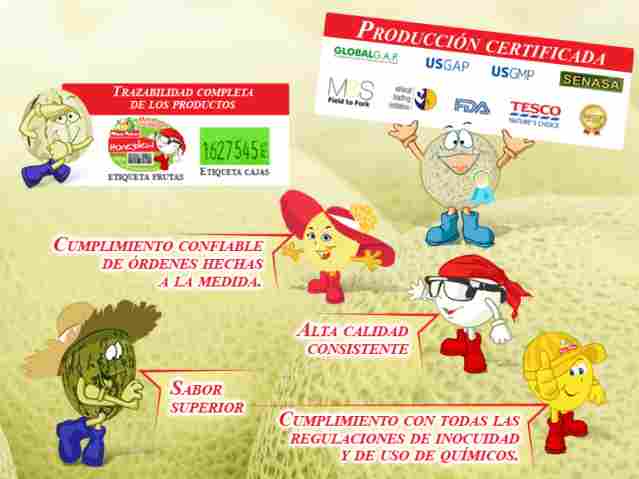 La Obra Maestra
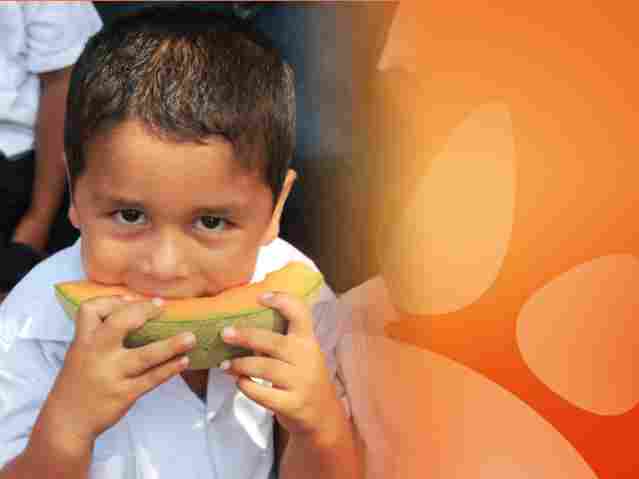 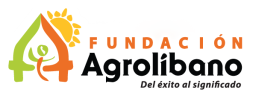 “No existen empresas exitosas
en sociedades fracasadas”
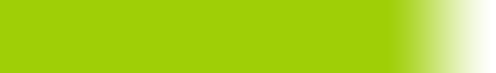 NUESTRA  EVOLUCIÓN
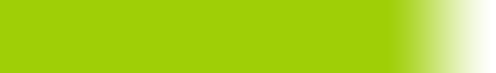 INVERSIÓN SOCIAL
Grupo Agrolíbano contribuye a alcanzar:
Los Objetivos de Desarrollo del Milenio

La Visión de País 2010 – 2038

El Plan de Nación 2010 - 2022
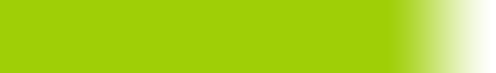 NUESTRO ACCIONAR ESTÁ ALINEADO CON:
Objetivos de Desarrollo del Milenio
1. Erradicar la pobreza extrema y el hambre.
2. Lograr la enseñanza primaria universal.
3. Promover la igualdad de género y la autonomía de la mujer.
4. Reducir la mortalidad infantil.
5. Mejorar la salud materna.
6. Combatir VIH/SIDA, paludismo y otras enfermedades.
7. Garantizar la sostenibilidad del medio ambiente.
8. Fomentar una asociación mundial para el desarrollo.
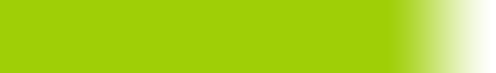 PLAN DE NACIÓN
NUESTRO ACCIONAR ESTÁ ALINEADO CON:
Visión de País 2010 - 2038
Una Honduras sin pobreza extrema, educada y sana, con sistemas consolidados de previsión social.

Fortalecer la participación de la sociedad civil y la corresponsabilidad
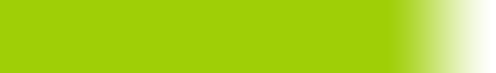 PLAN DE NACIÓN
NUESTRO ACCIONAR ESTÁ ALINEADO CON:
Plan de Nación 2010 - 2022
Reducción de mortalidad infantil

Disminución de la desnutrición

Reducción de la mortalidad materna

Detener la propagación de VIH

Reducir la incidencia de paludismo y otras enfermedades graves

Mejorar el acceso a agua potable

Mejorar la calidad de atención en los centros de salud
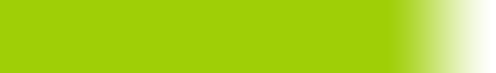 NUESTRO ENFOQUE.
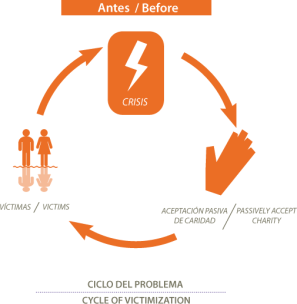 Construcción 
del cambio
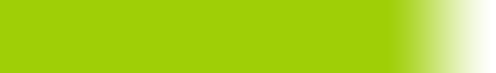 NUESTRO ENFOQUE.
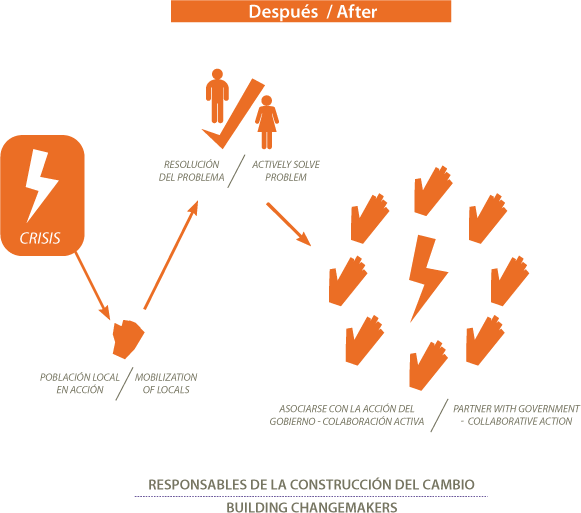 Construcción 
del cambio
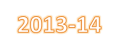 RUTA ESTRATÉGICA
Consolidación Equipo de trabajo FA
  Nueva visión para el empoderamiento
Se gestionan proyectos
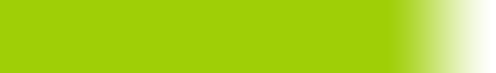 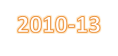 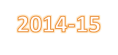 Fortalecimiento del equipo Comunidad  trabaja organizadamente 
Se ejecutan proyectos en conjunto
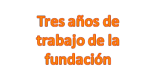 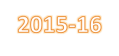 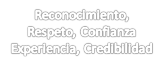 Equipo especializado
Comunidad  gestiona proyectos
organizadamente
Se ejecutan proyectos en conjunto
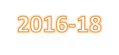 Equipo especializado
Comunidad  gestiona y ejecuta proyectos
(expresión de sostenibilidad)
Se realizan planes de salida
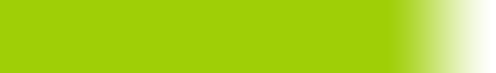 VISIÓN
Ser la organización privada sin fines de lucro, líder en el desarrollo social integral y sostenible, con un Modelo de Inversión Social que revoluciona sistemas y cambia culturas, impactando positivamente en la calidad de vida de las poblaciones del área de influencia, haciendo incidencia y motivando nuevas alianzas para que este Modelo de Inversión Social sea replicable a nivel nacional y regional.
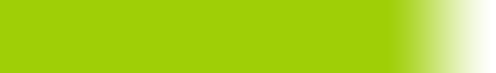 MISIÓN
Somos  una organización  privada sin fines de lucro, miembro de Grupo Agrolíbano, que contribuye a generar capacidades locales hacia el desarrollo sostenible con un abordaje integral basado en el desarrollo comunitario, salud y educación, facilitando oportunidades y potenciando agentes de cambio para el mejoramiento de la calidad de vida de nuestros colaboradores, sus familias y los habitantes de las comunidades del área de influencia.
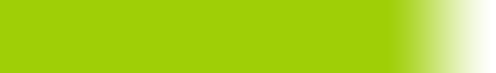 AREA DE COBERTURA
10,132 personas, integrantes de 2,065 familias.
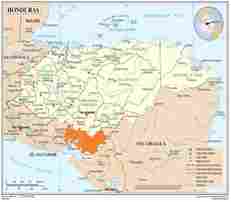 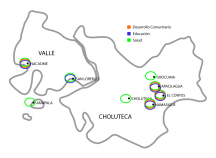 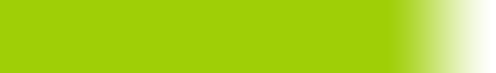 OBJETIVO GENERAL
Contribuir a la mejora de la calidad de vida de las familias en las comunidades del área de influencia del Grupo Agrolíbano, fortaleciendo las capacidades locales desde un abordaje integral con un enfoque de construcción de cambio que convierta a la población beneficiaria en protagonista del desarrollo sostenible.
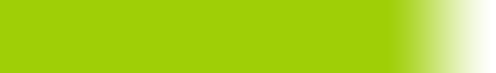 OBJETIVOS ESPECÍFICOS
1.- Potenciar la eficiencia, eficacia y calidad organizacional a través de procesos de transformación estructural y funcional que contribuya al logro de los resultados esperados en las áreas de intervención.

2.- Contribuir a mejorar el acceso a alternativas de educación formal y no formal con calidad, que permita a la niñez y la familia el desarrollo de sus competencias básicas, involucrando a los actores claves para garantizar la sostenibilidad.
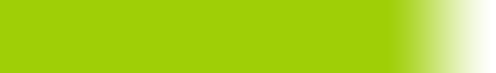 OBJETIVOS ESPECÍFICOS
3.- Fortalecer las capacidades familiares, comunitarias e institucionales para el abordaje integral de la salud, que permita a la población gozar del más alto nivel de salud en las áreas de cobertura de la F.A.

4.- Contribuir al fortalecimiento de  las capacidades de los actores locales de las comunidades del área de influencia de la F.A. para que sean agentes de cambio en su comunidad, enfocados a mejorar la calidad de vida de sus familias y por ende de su entorno social.
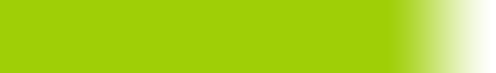 OBJETIVOS ESPECÍFICOS
OBJETIVOS ESPECÍFICOS
SOSTENIBILIDAD
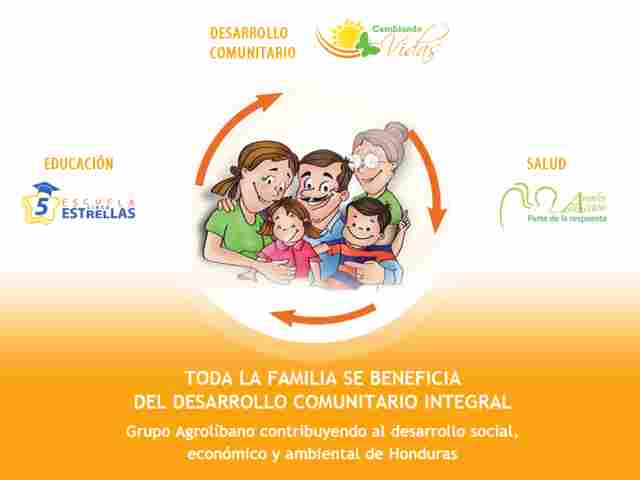 DESARROLLO  COMUNITARIO
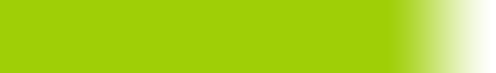 Objetivo General: 
Contribuir al fortalecimiento de  las capacidades de los actores locales de las comunidades del área de influencia de la F.A. para que sean agentes de cambio en su comunidad, enfocados a mejorar la calidad de vida de sus familias y por ende de su entorno social
DESARROLLO  COMUNITARIO
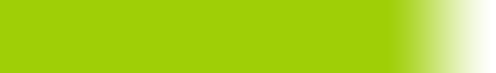 SEGURIDAD ALIMENTARIA                     AUTONOMÍA ALIMENTARIA
Disponibilidad
Huertos familiares, gallineros, chiqueros, producción de granos básicos, cultivo de tilapia, huertos escolares.

Acceso
Generación de fuentes de ingreso, fortalecimiento cajas rurales, emprendedurismo.

Ingesta
Capacitación a madres, docentes y escolares sobre nutrición; promoción de consumo de productos ancestrales (nuez maya); suplementación nutricional a niñez en la comunidad y en la escuela; diversificación de merienda saludable en la escuela; promoción tiendas SAN.

Conservación, Recuperación y Manejo de los Recursos Naturales
Recuperación del árbol de ojoche (nuez maya), reforestación natural,  forestación y reforestación, manejo de microcuencas, promoción del manejo adecuado del recurso agua (acueductos, sistemas de riego a baja presión), promoción de buenas prácticas para conservación de humedad en el suelo (no quema, curvas a desnivel), manejo integrado de plagas.
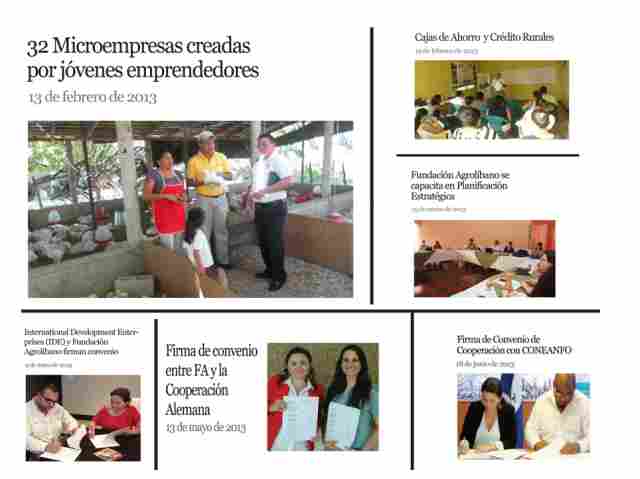 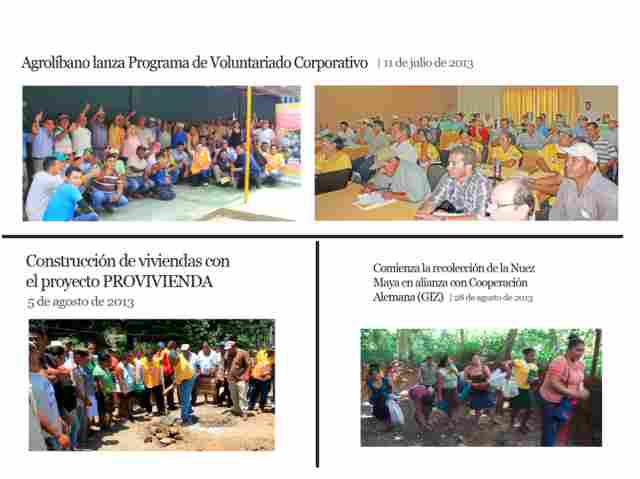 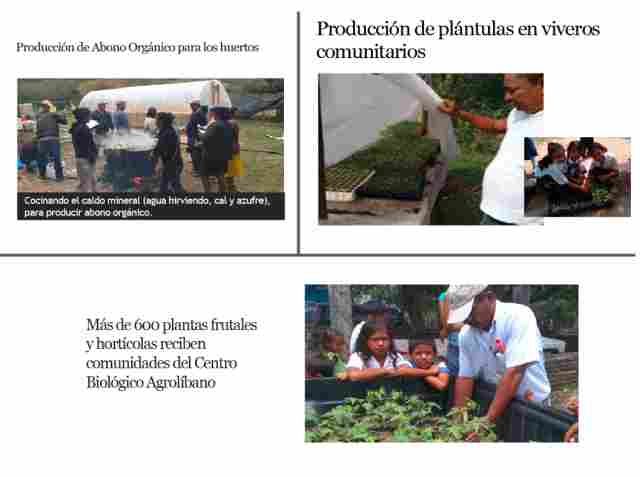 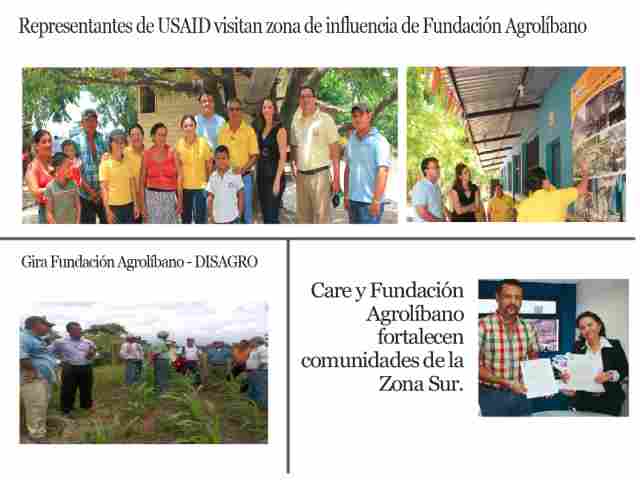 Vivienda segura
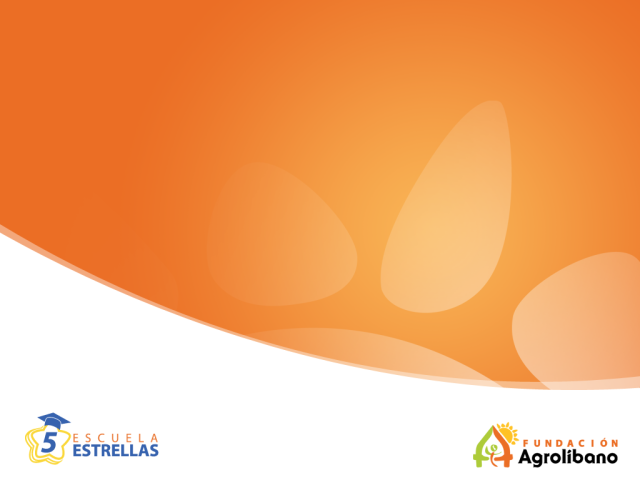 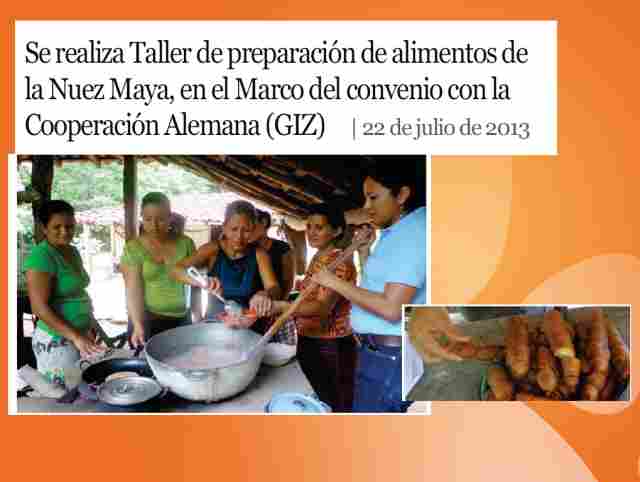 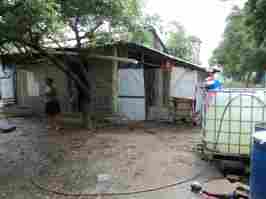 Familia de Nora Aguilera y Maximiliano Lezama
Antes
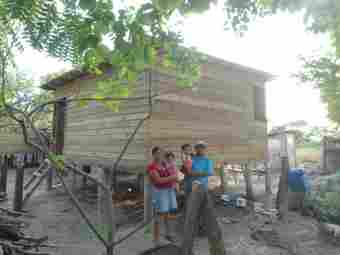 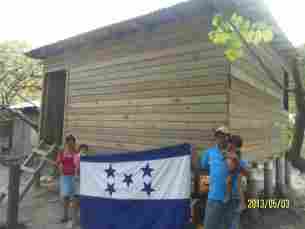 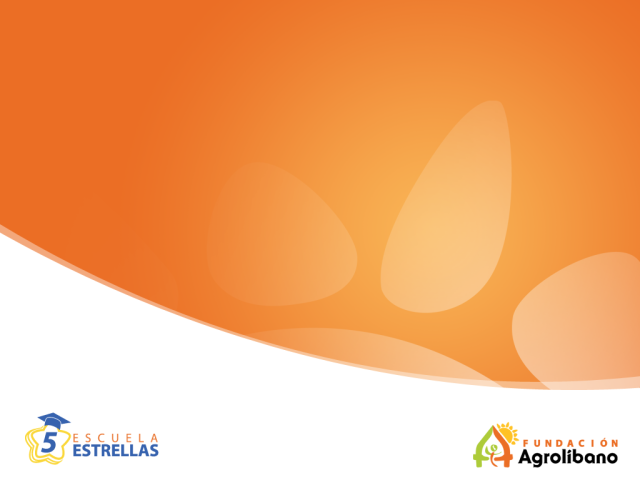 Microempresas financiadas.
MARLEN MOLINA, VENTA DE POLLOS, EL PEDRERO
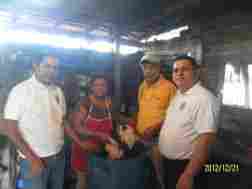 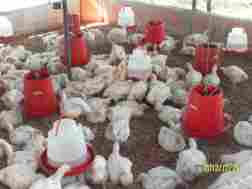 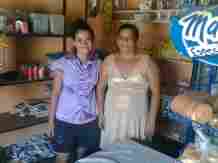 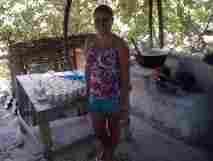 ECOFOGONES
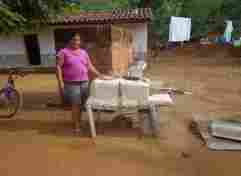 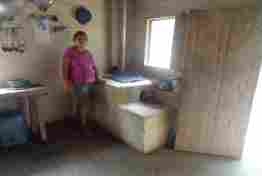 Antes
Después
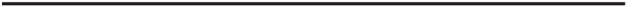 FILTROS PURIFICADORES DE AGUA PARA EL CONSUMO HUMANO.
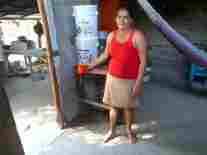 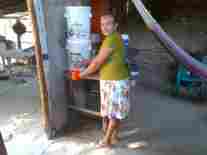 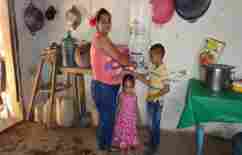 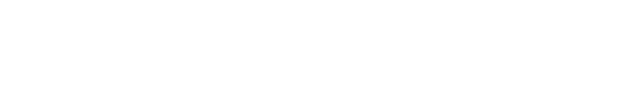 HUERTOS FAMILIARES Y GIRAS PARA EXPANDIR LA EXPERIENCIA.
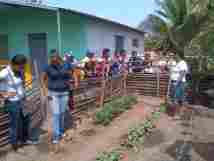 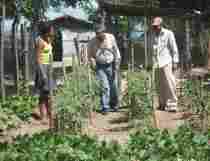 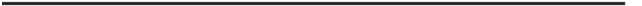 Después
Antes
LETRINAS
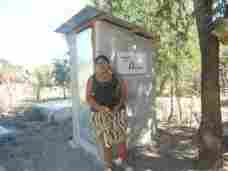 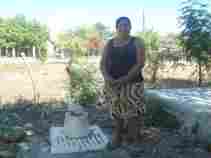 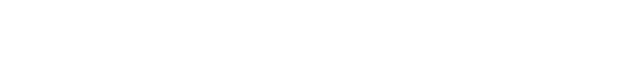 SALUD
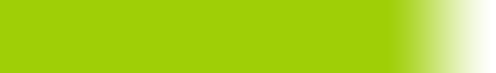 Fortalecer las capacidades familiares, comunitarias e institucionales para el abordaje integral de la salud, que permita a la población gozar del más alto nivel de salud en las áreas de cobertura de la F.A.
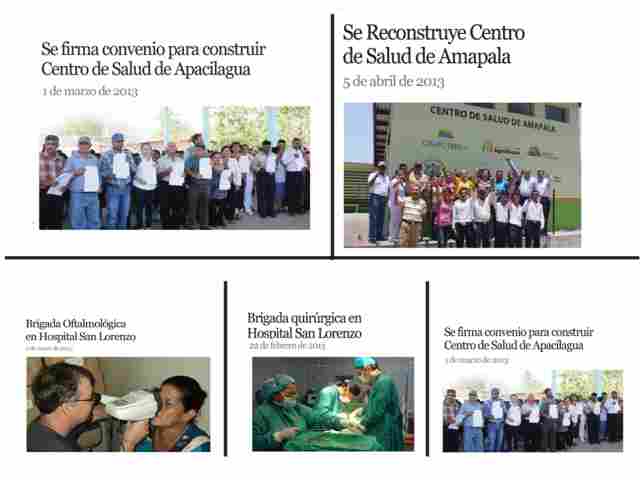 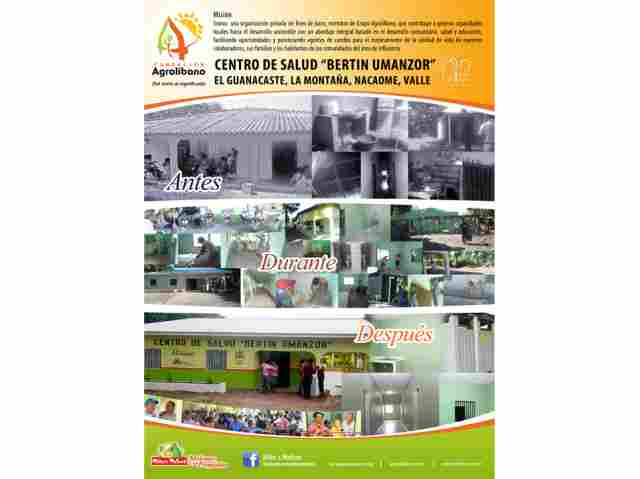 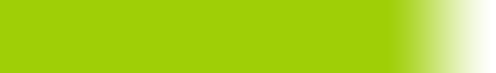 EDUCACIÓN
Contribuir a mejorar el acceso a alternativas de educación formal y no formal con calidad, que permita a la niñez y la familia el desarrollo de sus competencias básicas, involucrando a los actores claves para garantizar la sostenibilidad.
Huertos escolares
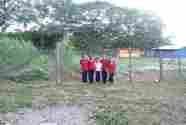 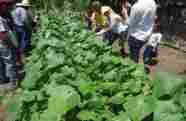 Participación de madres y padres de familia
Niños y niñas frente a huerto escolar
Apoyo de voluntarios de la empresa
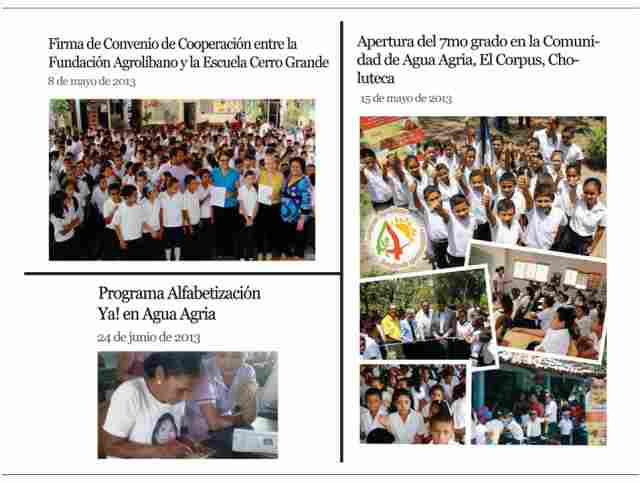 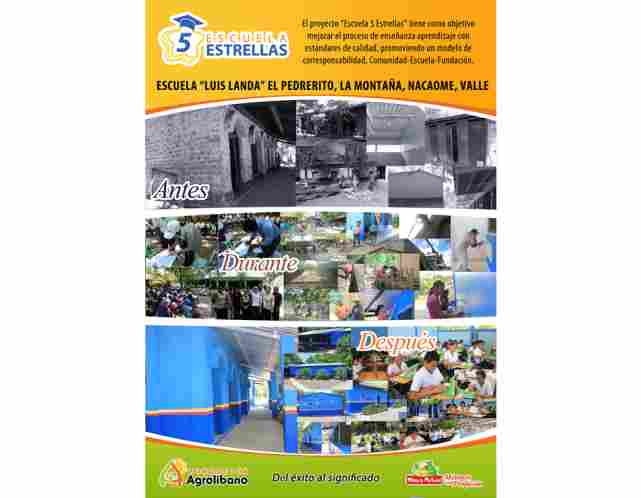 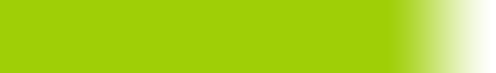 EJES TRANSVERSALES
Enfoque de Derechos Humanos:  Se aplica al reconocer a las personas titulares de derechos como actores claves en su propio desarrollo, implementando estrategias que empoderan y dignifican, Los programas identifican y hacen participes a los grupos marginales, desfavorecidos y excluidos.

Enfoque de Género:  Se valora las implicaciones que tiene para los hombres y para las mujeres cualquier acción que se planifique, de manera que las mujeres y los hombres puedan beneficiarse igualmente y no se perpetúe la desigualdad. 
 
Enfoque generacional: Poner atención al ciclo de vida y las necesidades suscitadas en cada momento de este ciclo, se reconocen derechos específicos en algunas etapas de la vida implementando estrategias de acuerdo a sus condiciones.

Participación comunitaria: Las acciones se implementan con el protagonismo de la población en la planificación, ejecución y evaluación de los proyectos.

Sostenibilidad del medio ambiente: Los proyectos se realizan incluyendo promoción y capacitación para el manejo adecuado de los recursos naturales (agua, suelo y bosque), así como la disposición adecuada de residuos sólidos y residuales líquidos.

Fortalecimiento Institucional: Contribuirá a que la Fundación Agrolíbano logre implementar el Plan Estratégico Quinquenal, cumpliendo los indicadores previstos y garantizando la sostenibilidad de la inversión social.
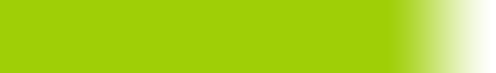 MARCO DE ACTUACIÓN BASADO EN:
Código de Ética

Política de Derechos Humanos

Política de Género

Política Generacional
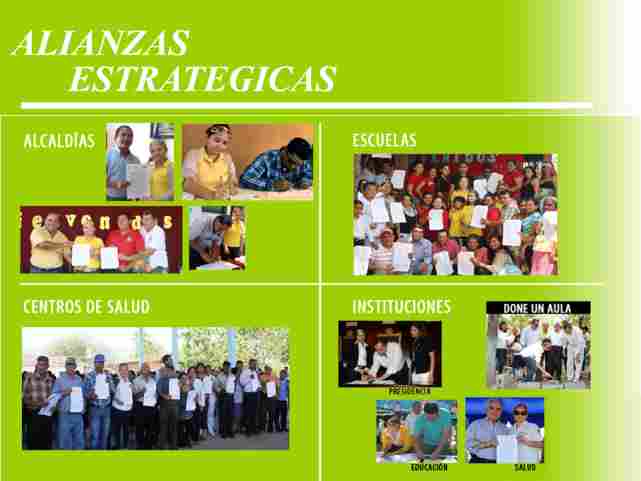 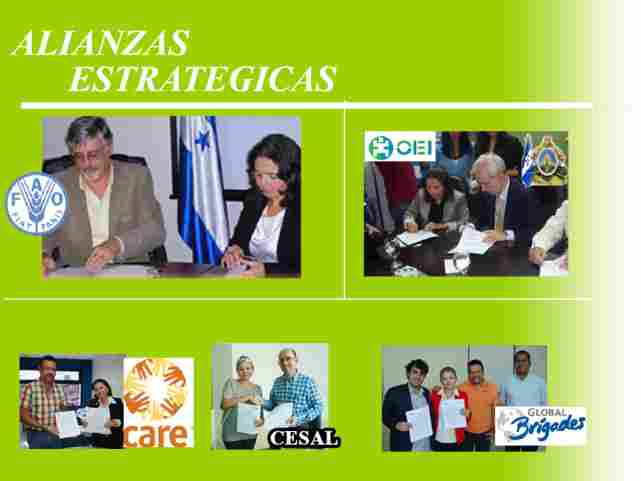 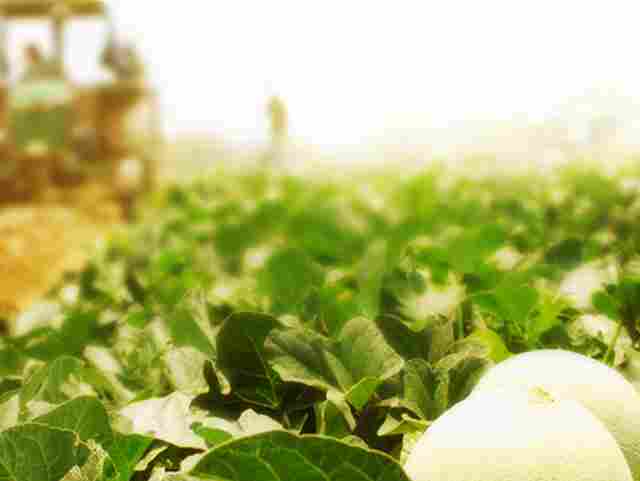 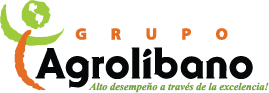 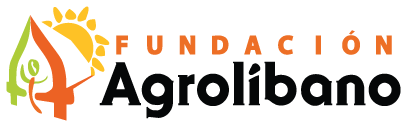 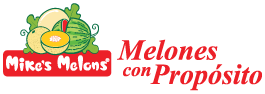 Agrolibano.com